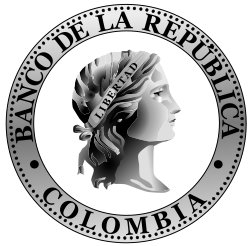 1
Climate Change and Financial Stability
Daniel Osorio, financial stability department, central bank of colombia
October 1st, 2020
2
Transition Risks:
Role of the financial system as a vehicle for the reallocation of real resources.
Physical Risks:
Role of the financial system as a tool for shock absorption.

Financial stability policy “is” necessarily affected by climate change given the potentially gigantic size of these risks.
Climate Change: Risks to Financial Stability (Carney, 2019)
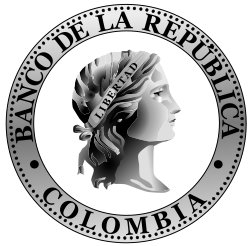 3
Financial Supervisor (SFC):
Taxonomy and basic concepts
Rules for issuance of green bonds
Steps toward climate risk measurement.
Central Bank: measurement of risks – Stress Test
Transition Risk (technical and data support to the World Bank)
Physical Risk: in-house top-down exercise for 2021:I. Channel: credit risk on affected economic sectors. Key reference: Guatemalan experience with El Niño phenomenon.
Engagement: Box in the FSR 2020:I.
Climate Change: Actions from Colombian authorities
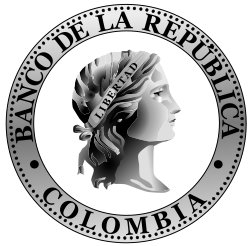